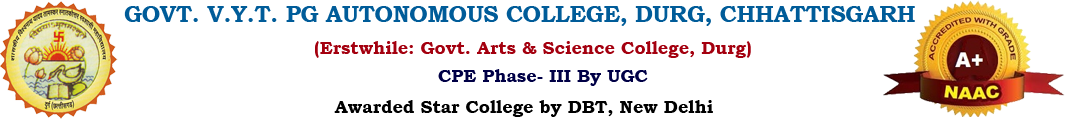 Sveep Nodel Officer:Dr. Meena Maan

{Voter Awareness Program}
District :Durg
Voter helpline app was downloaded
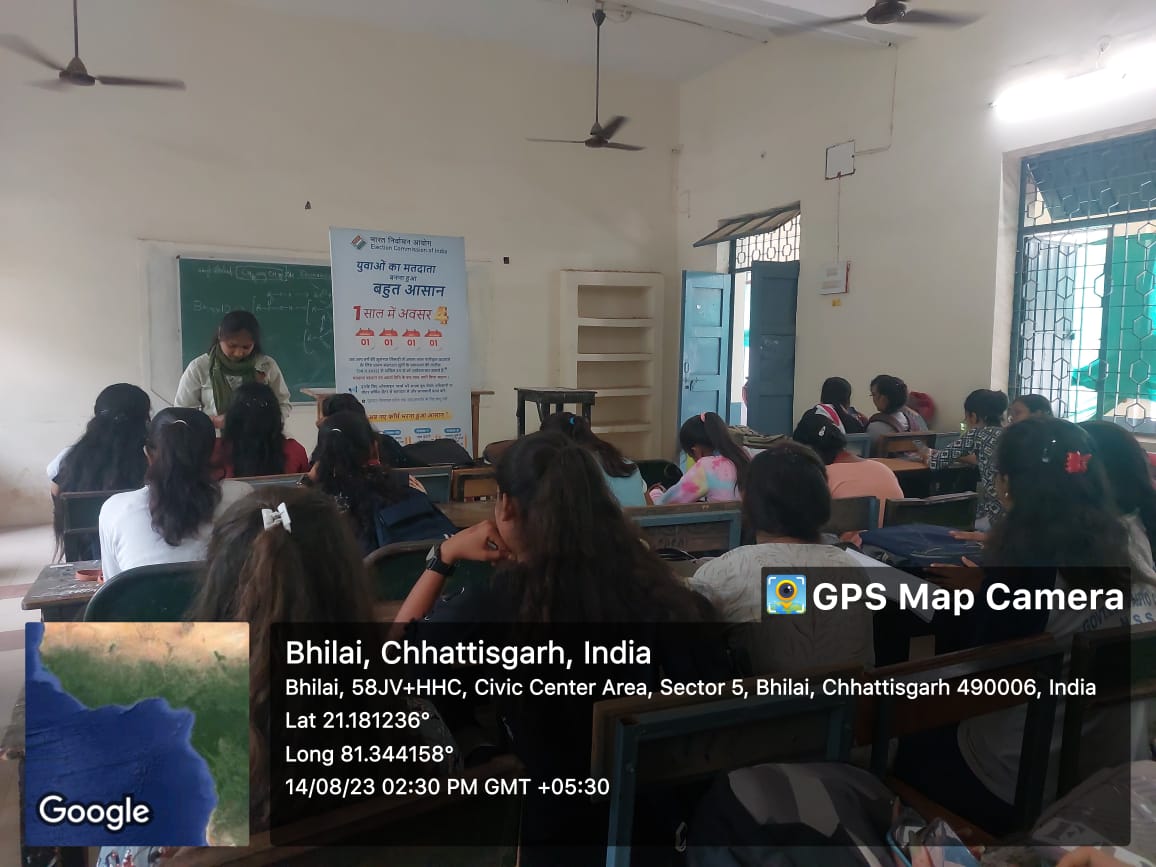 New voter id created more than 750 students at science college durg
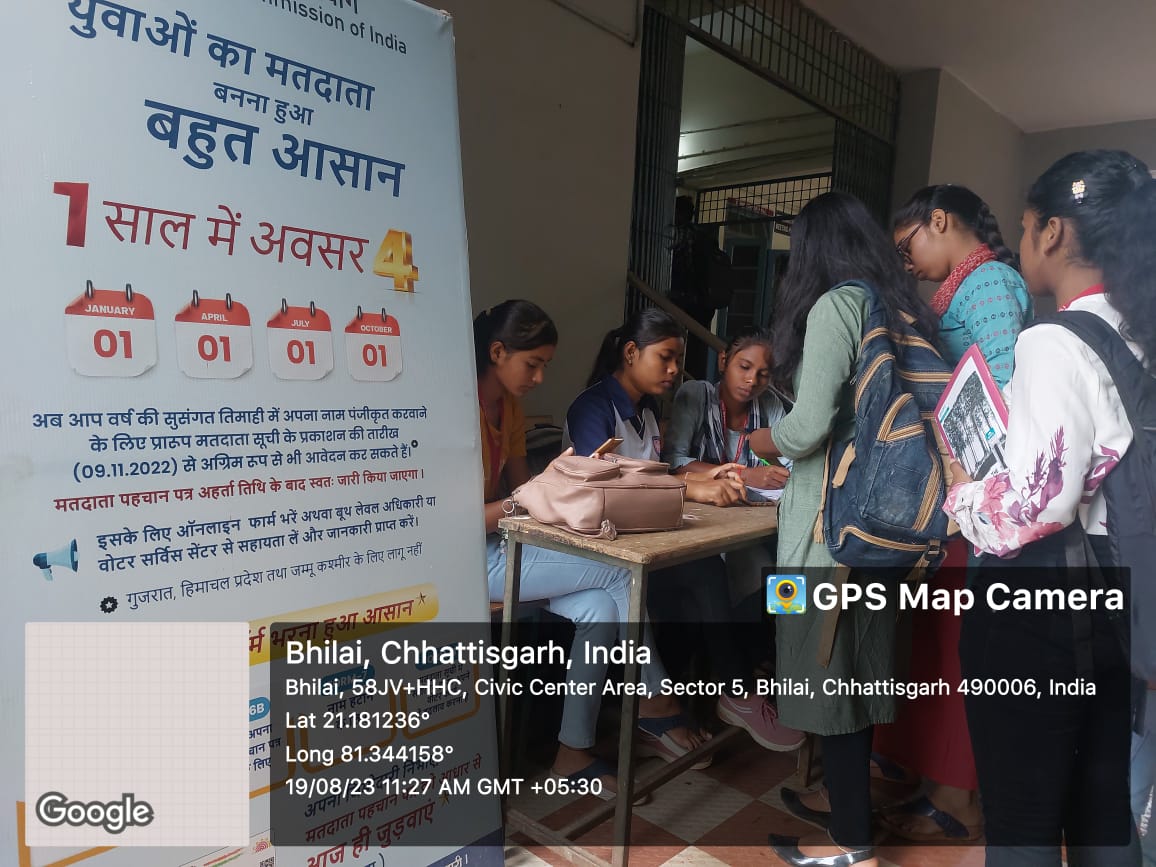 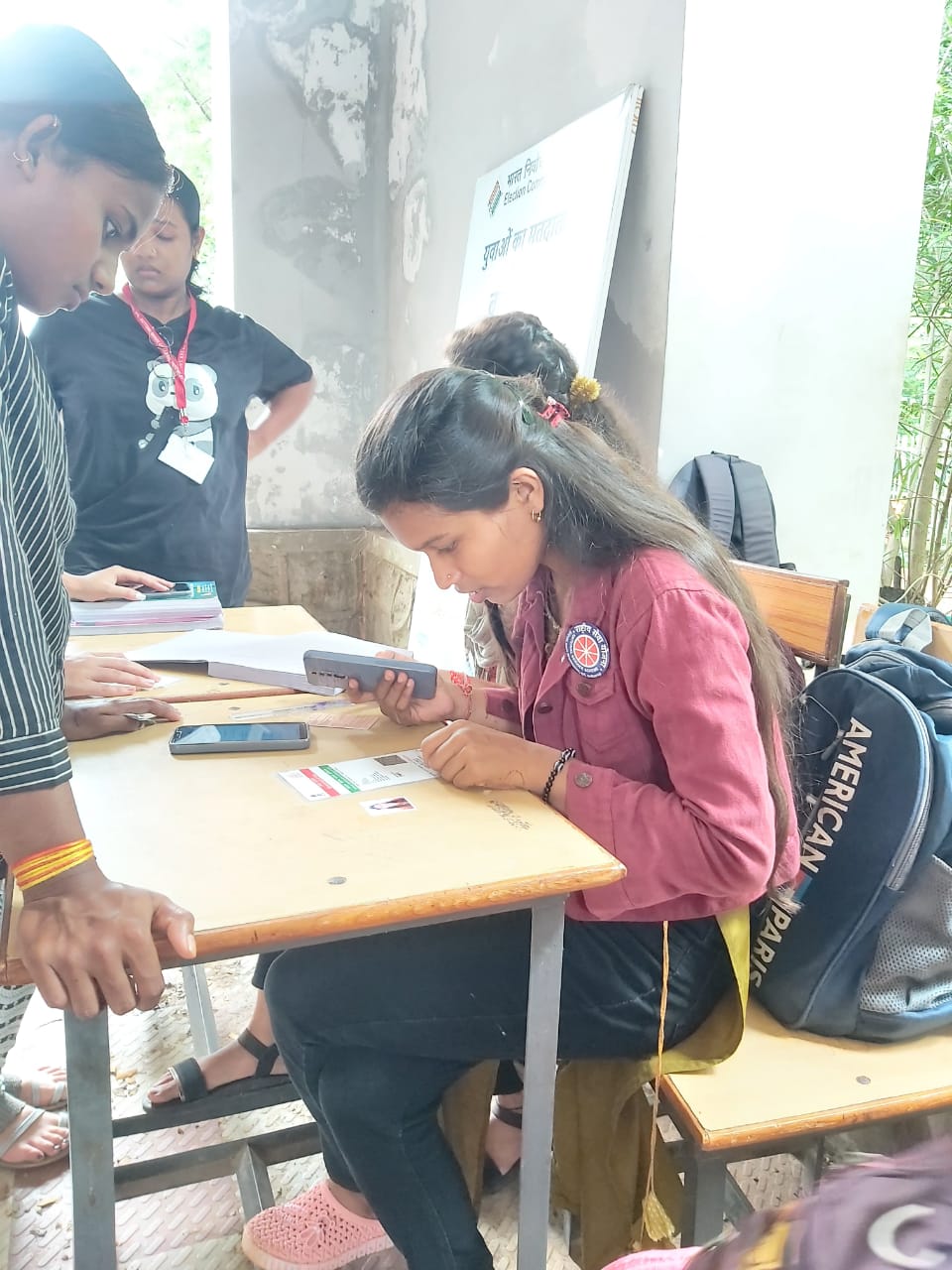 Youth pledge to vote
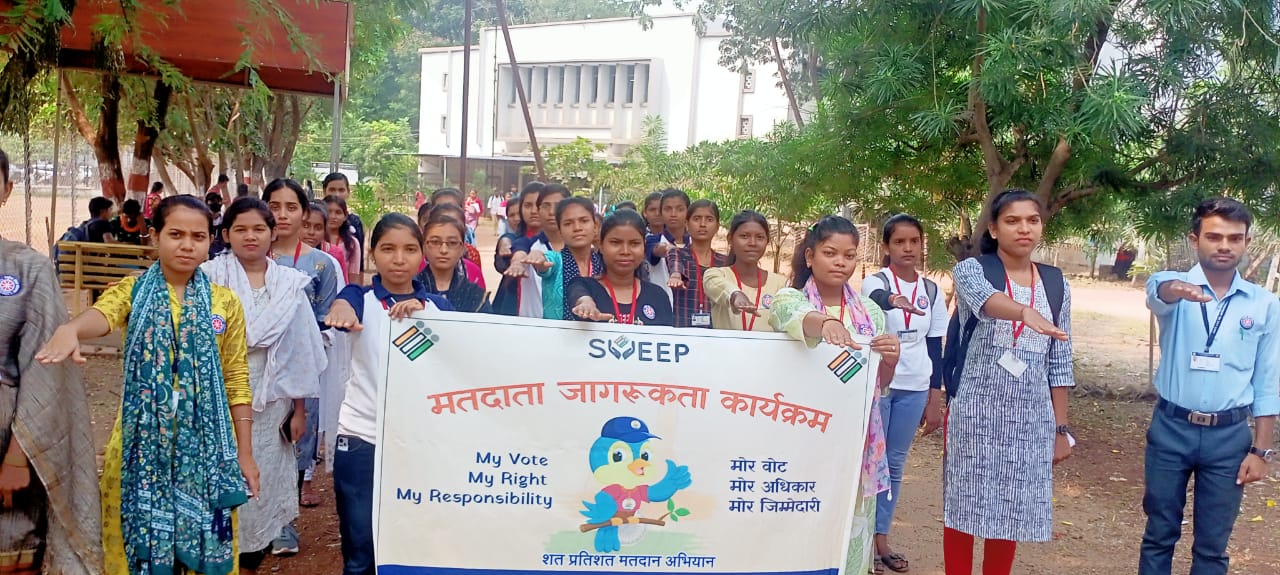 Painting competition
Rangoli competition
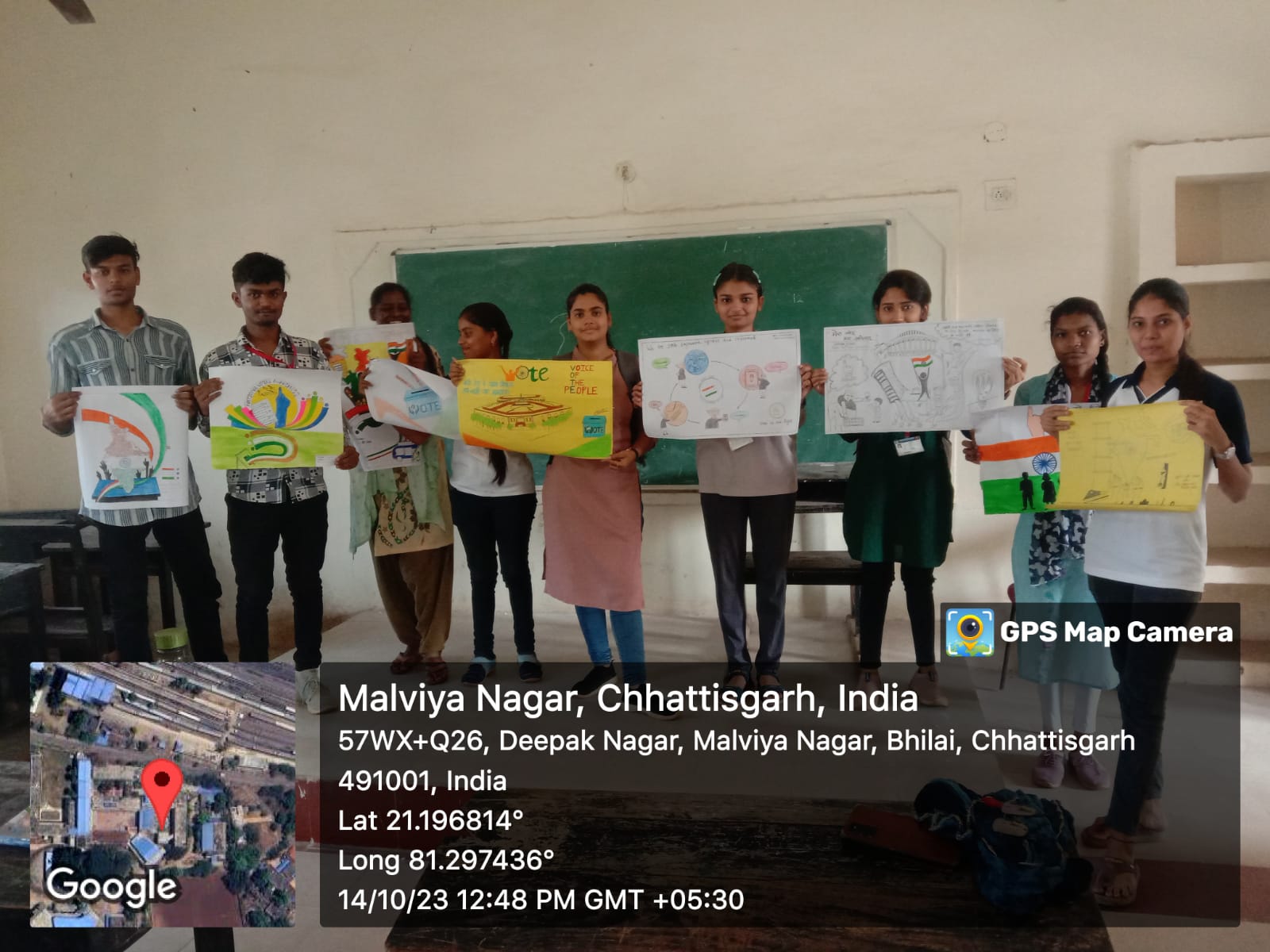 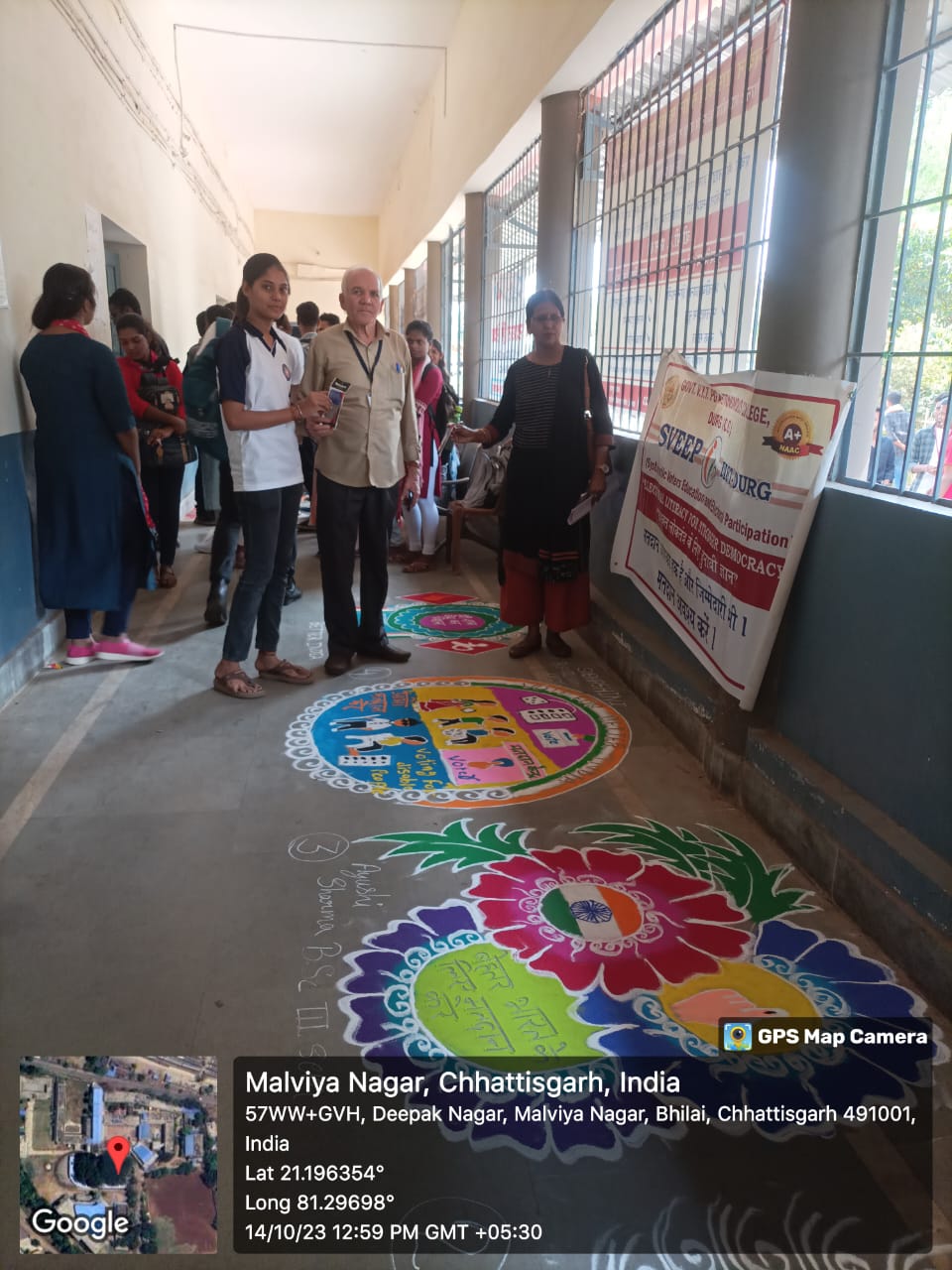 Nukkad natak for voter awarness
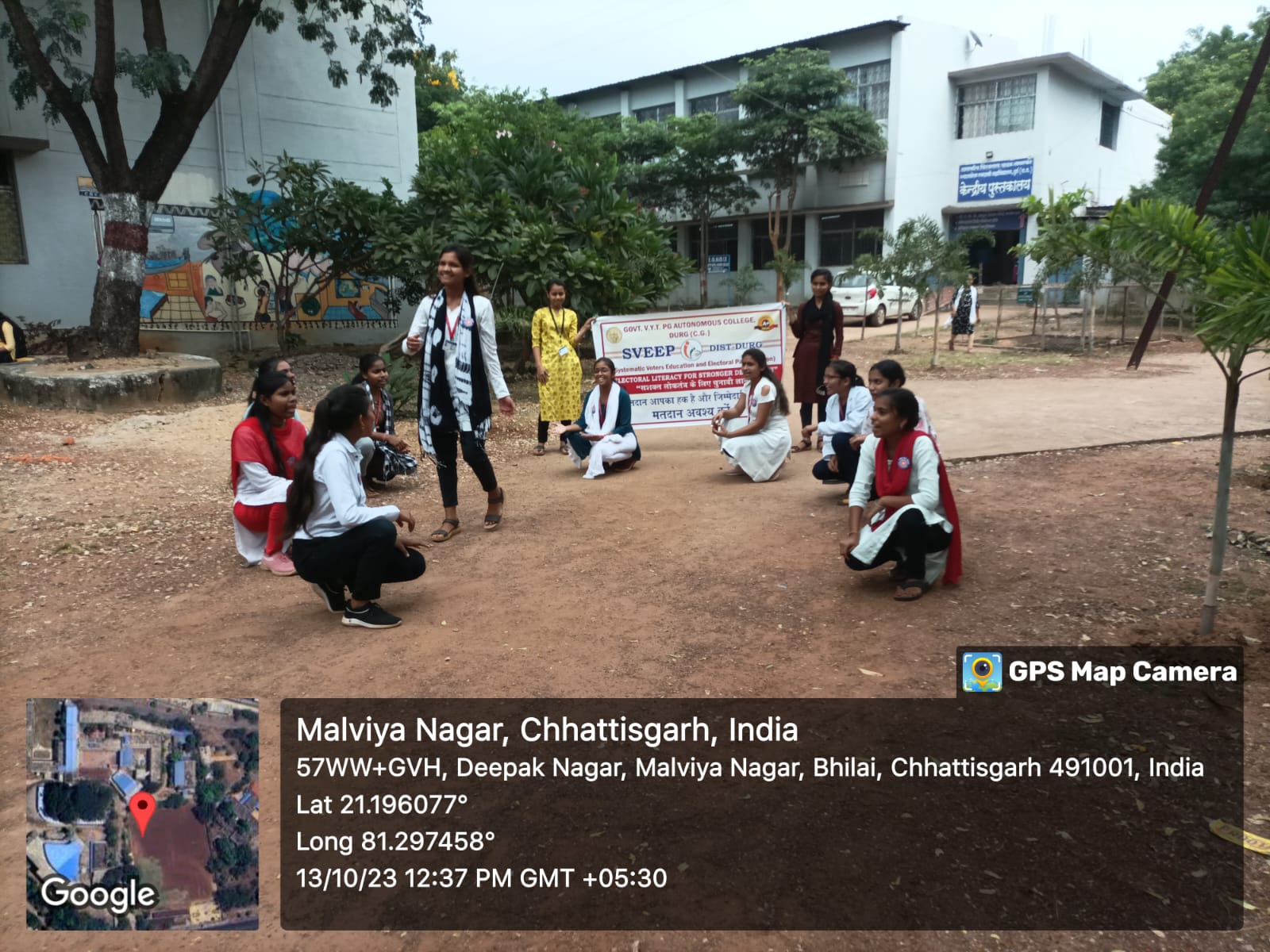 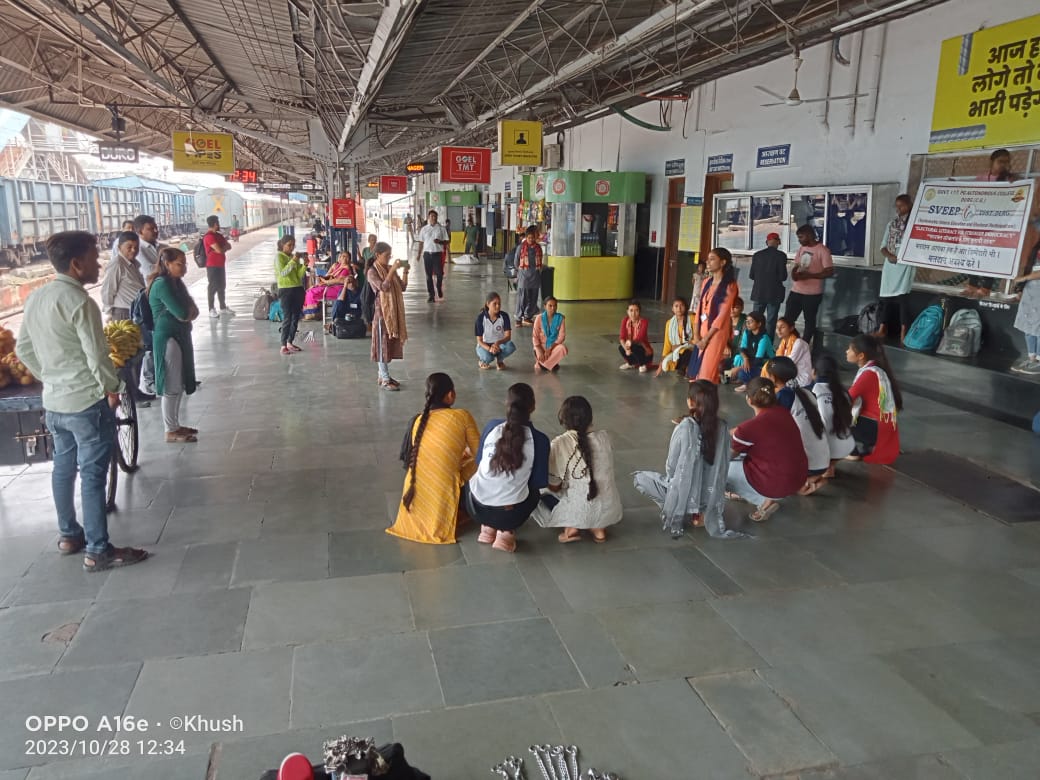 At college campus
At railway station durg
Student who voted for the first time were interviewed by DD news
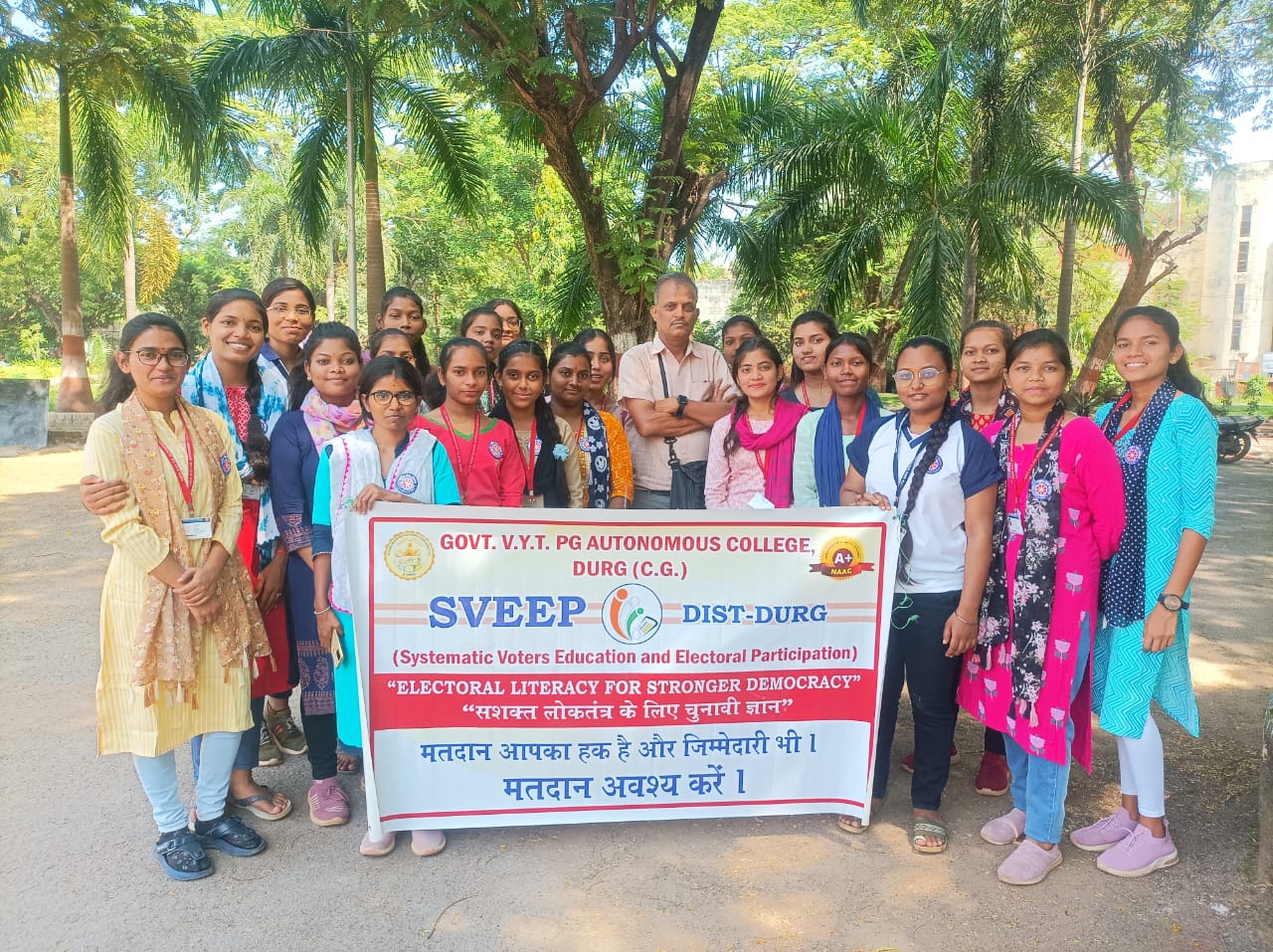 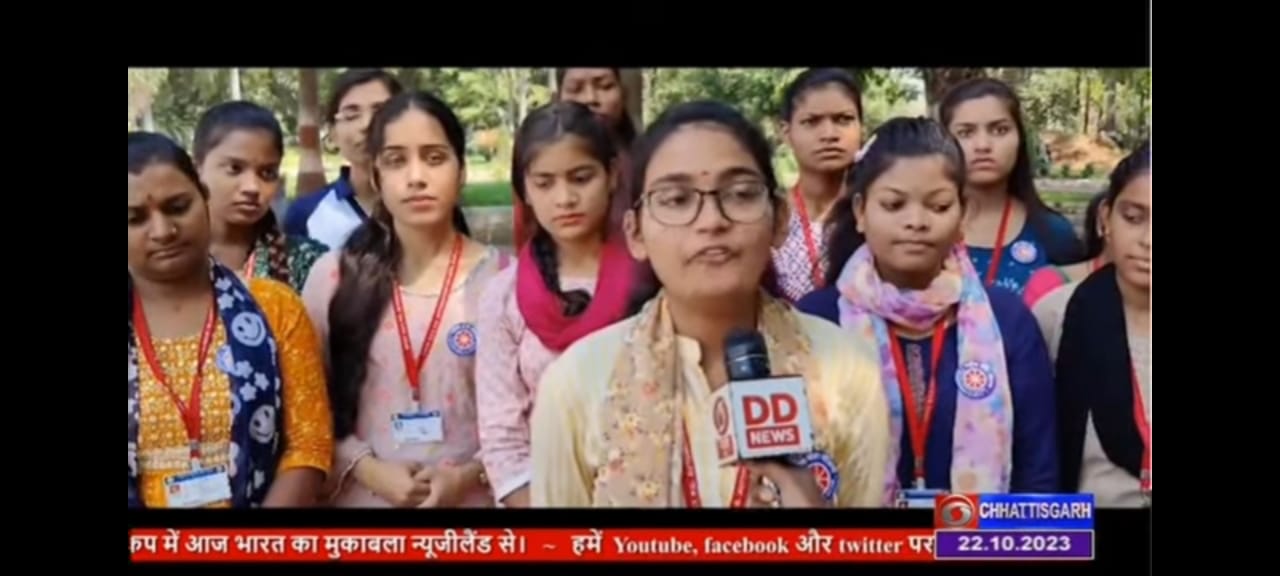 Kite festival at “Jayanti stadium” for voter awareness
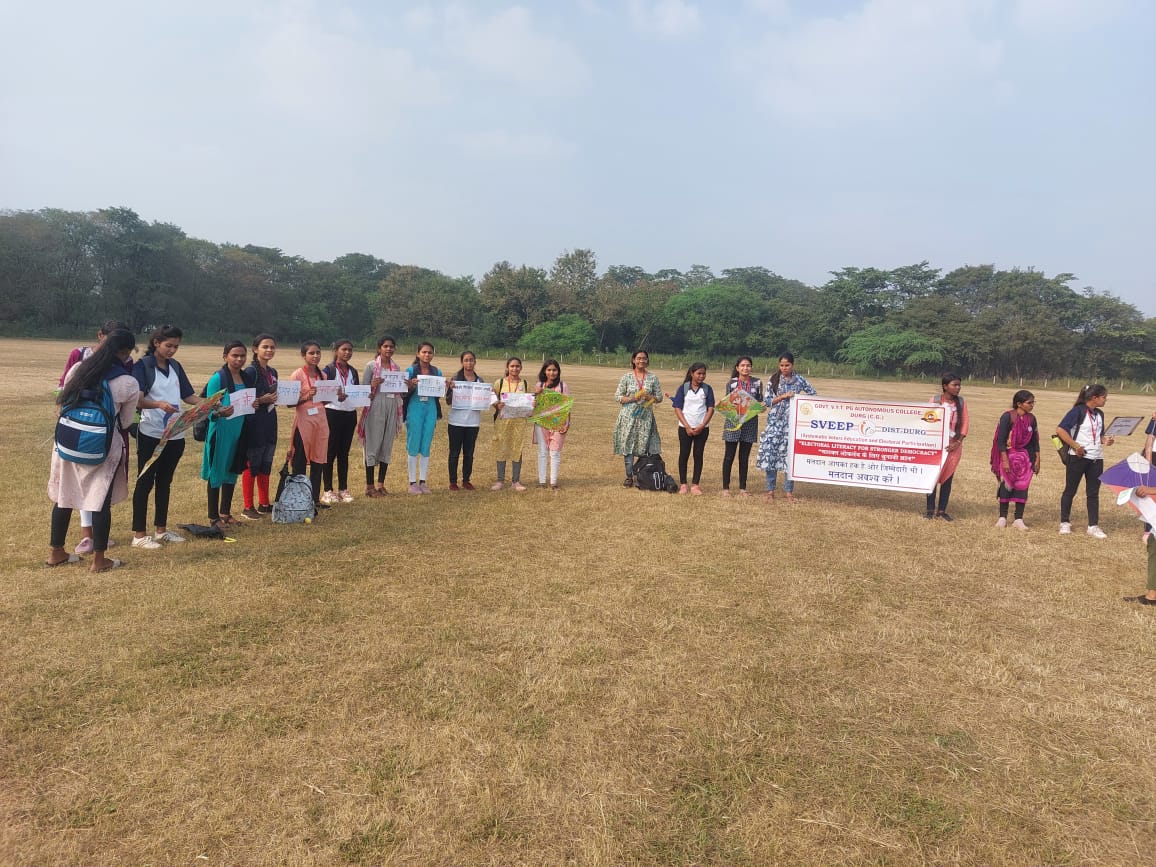 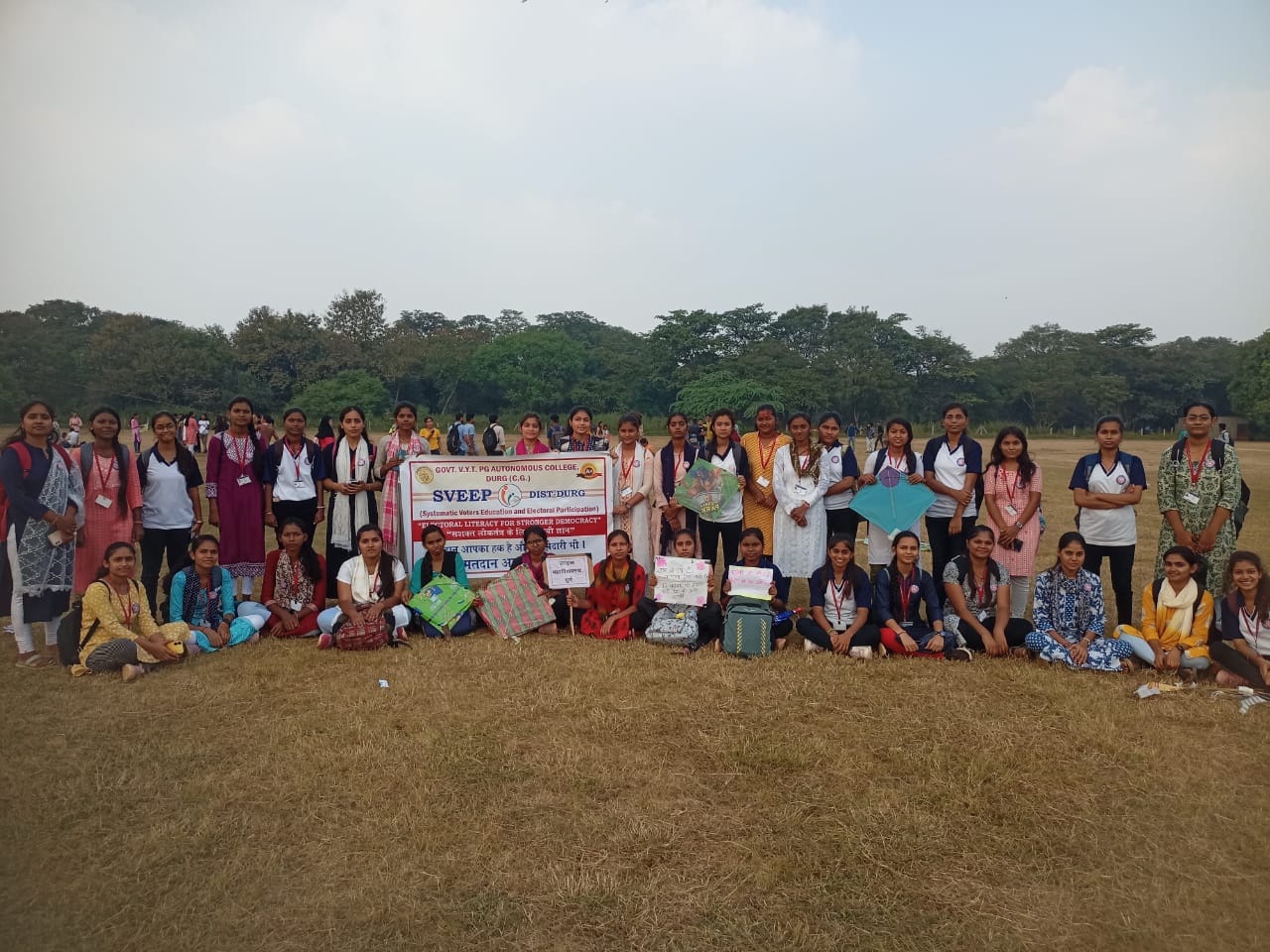 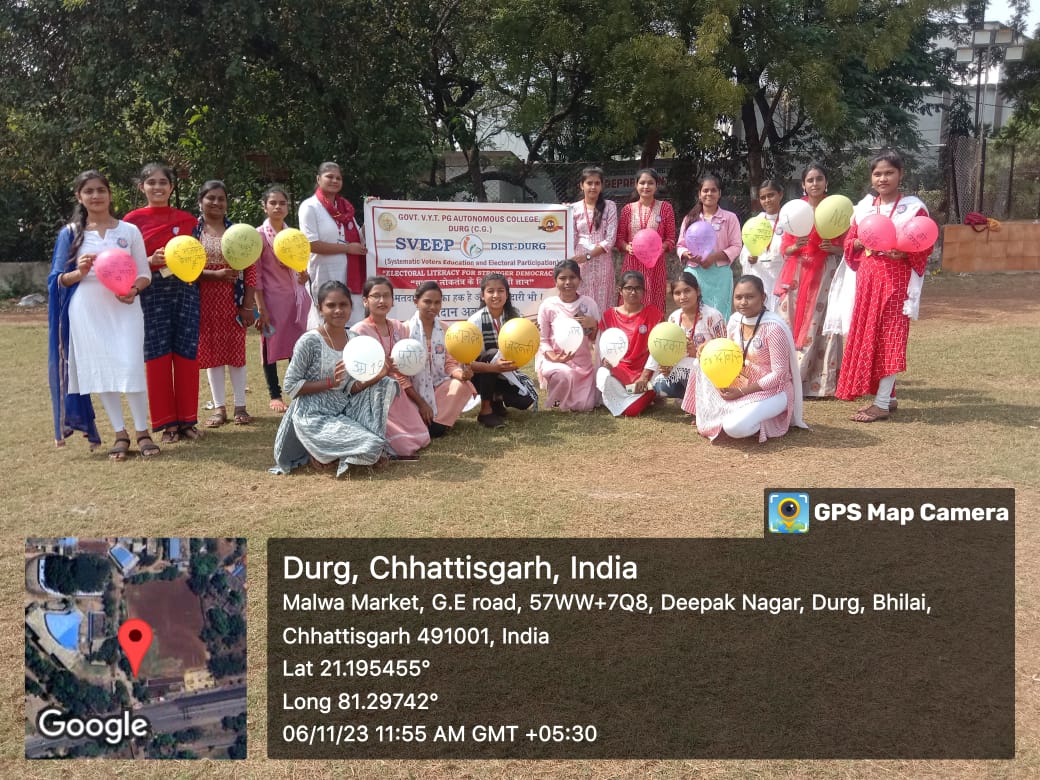 Umbrella festival at college
 campus for voter aawreness
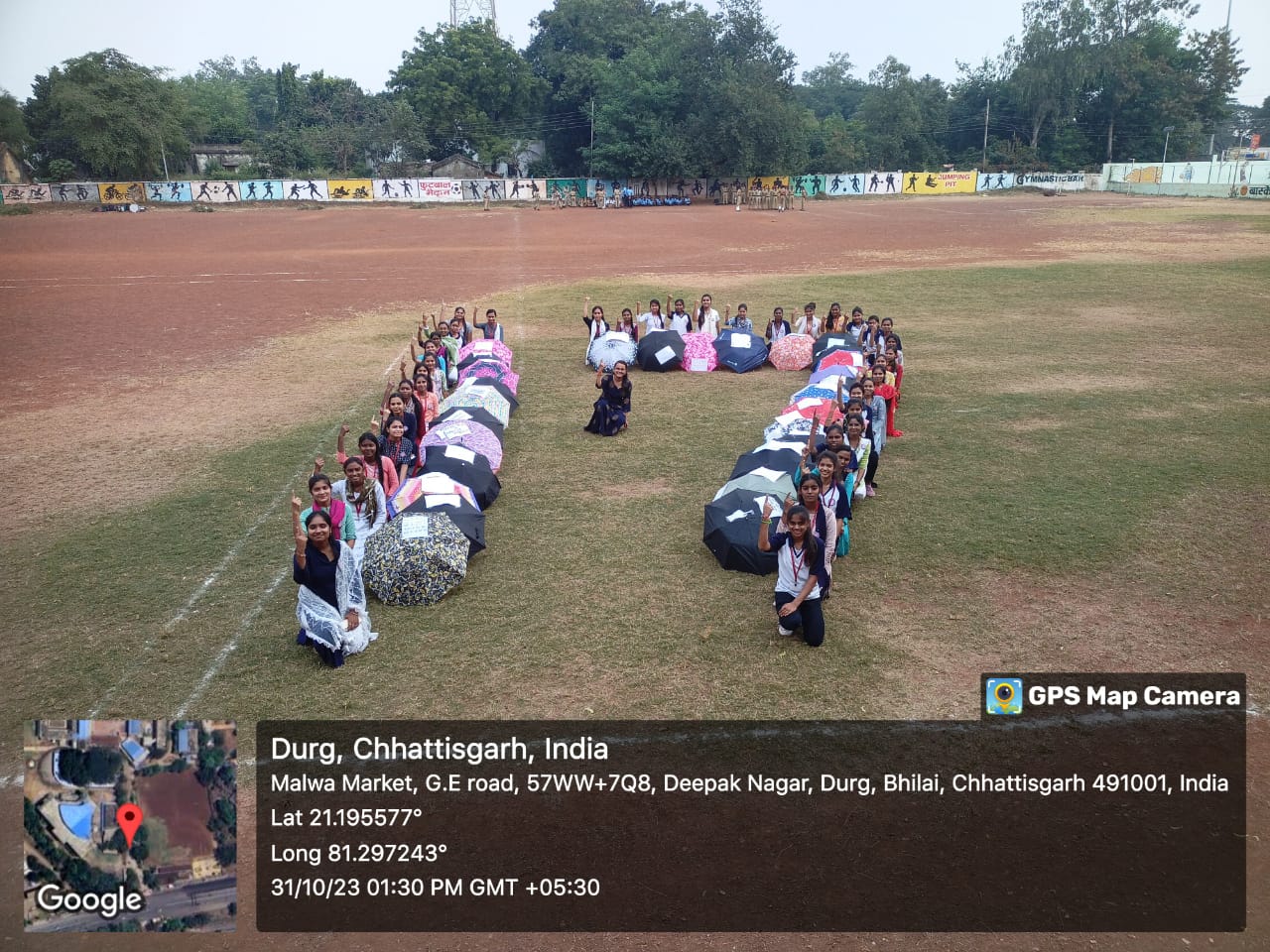 Voter awareness program by balloon
Sveep garba at college campus
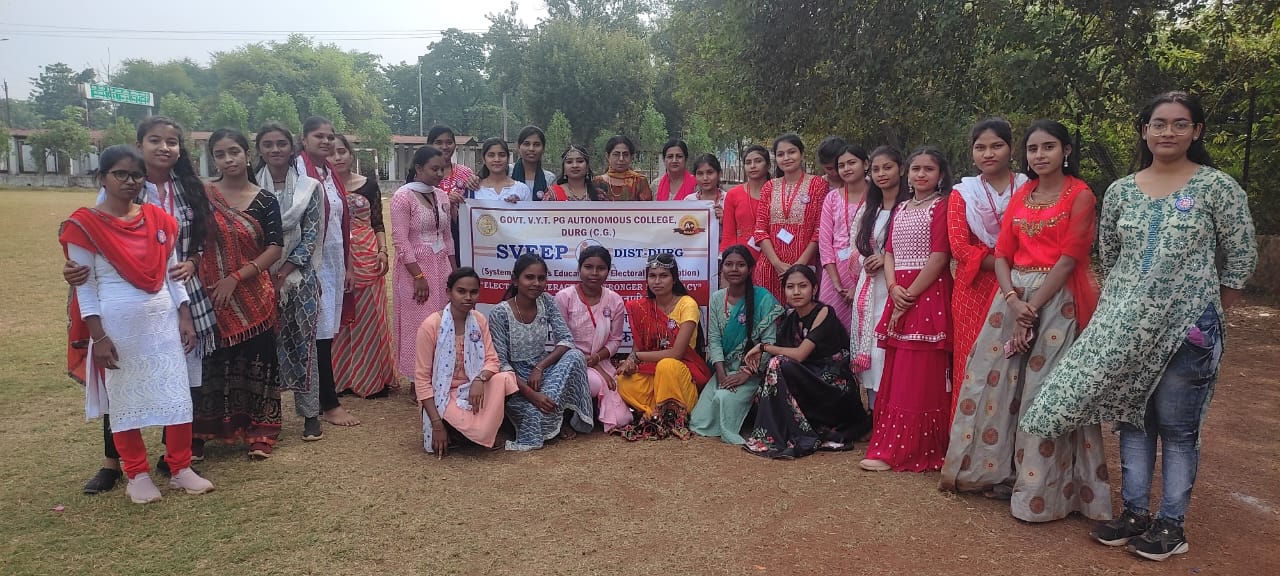 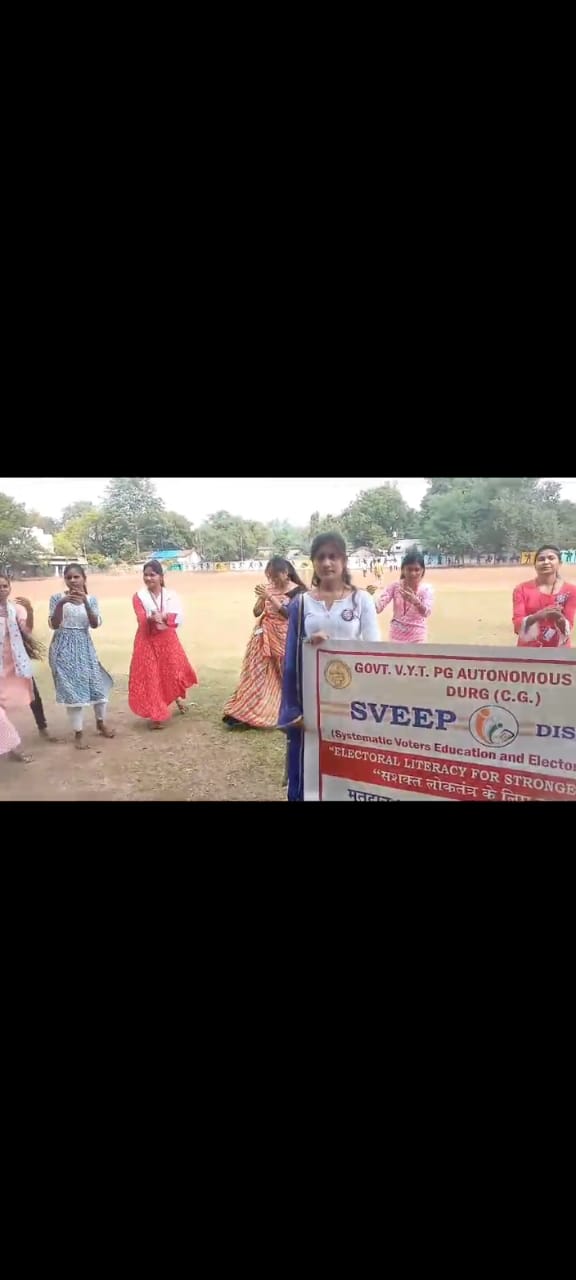 Student arrived to watch the performance of battel of band at “Thagda dam”
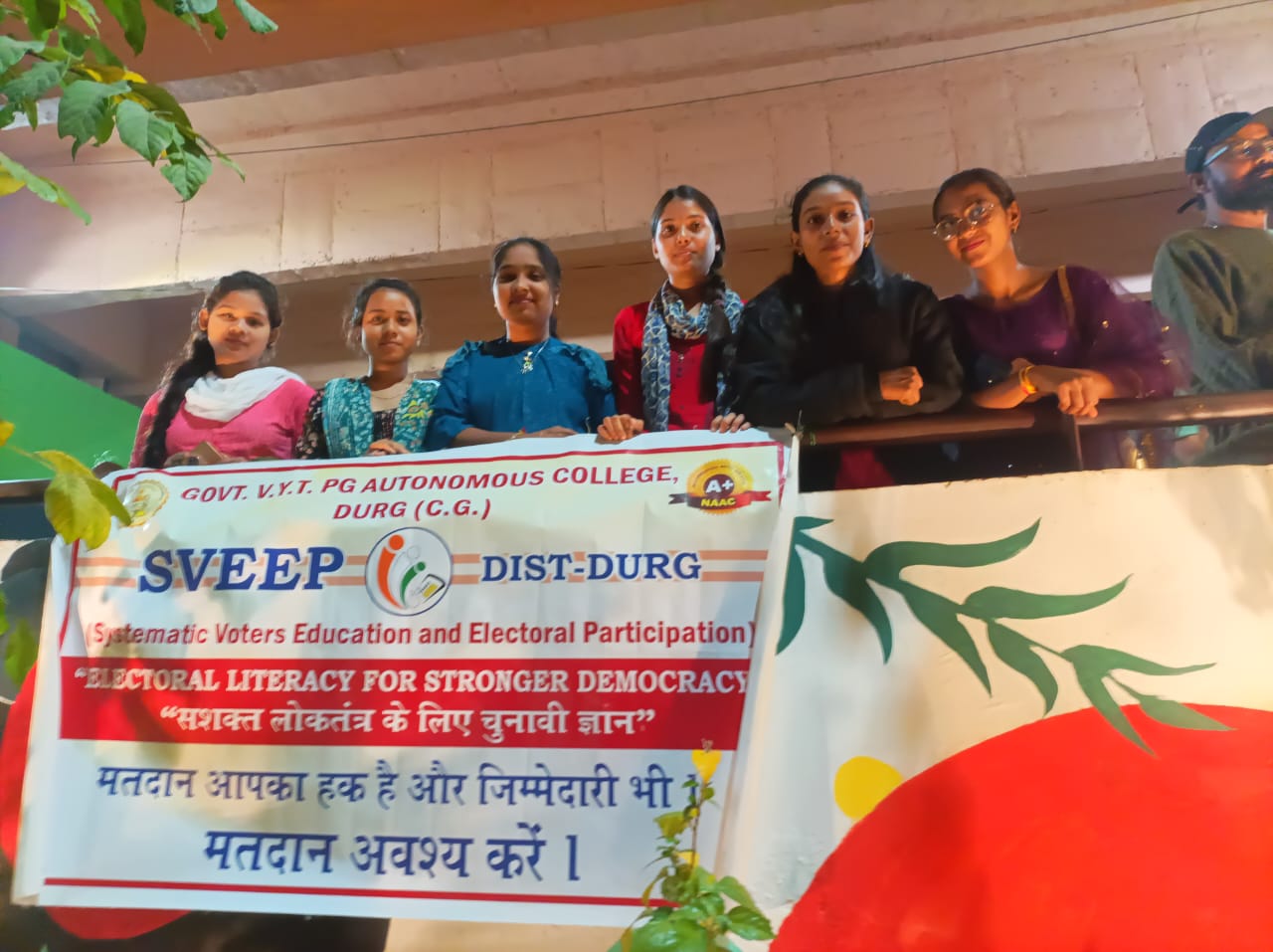 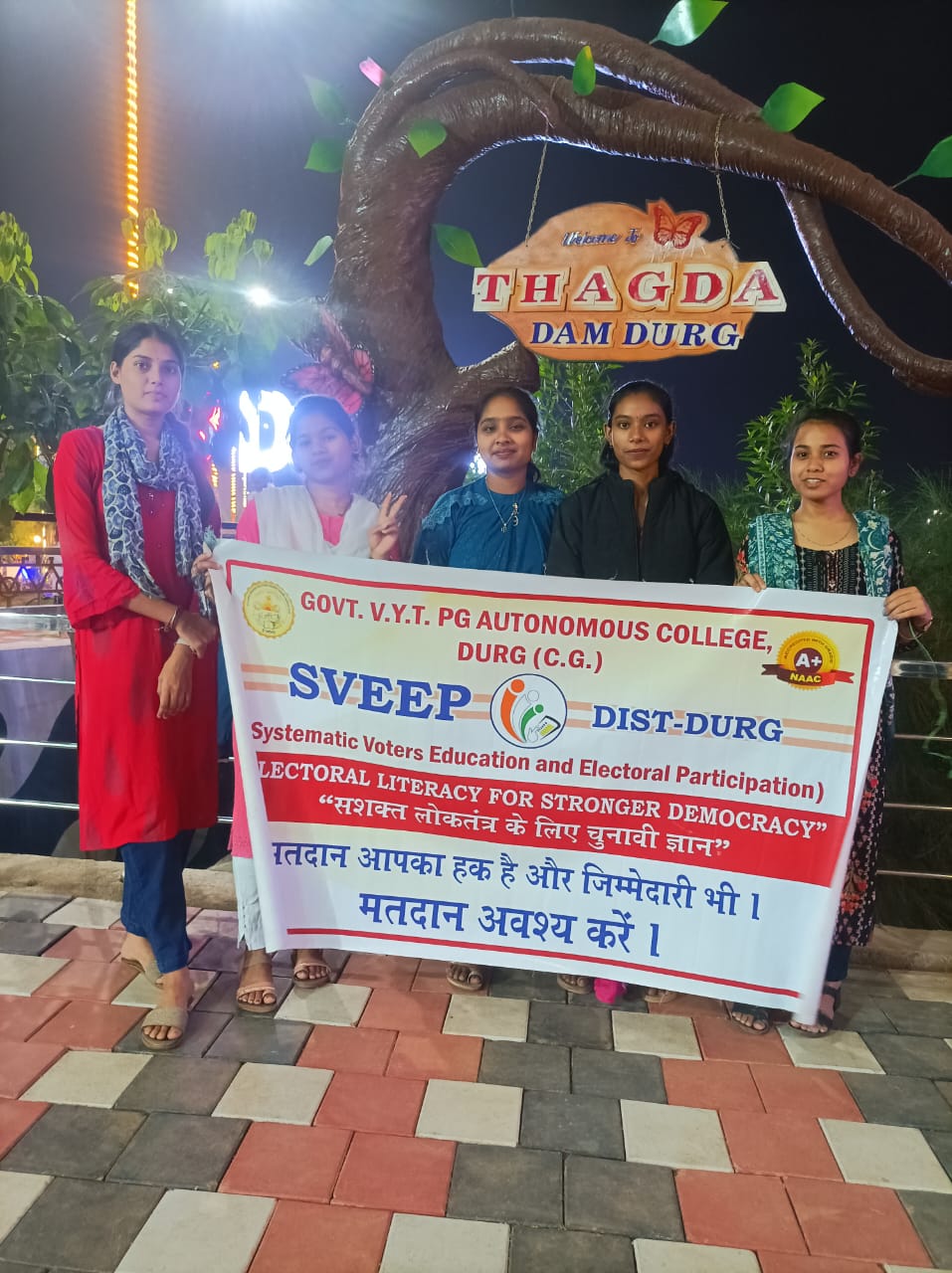 Dance performed by the student of our college in” hemchand university” for voter awareness
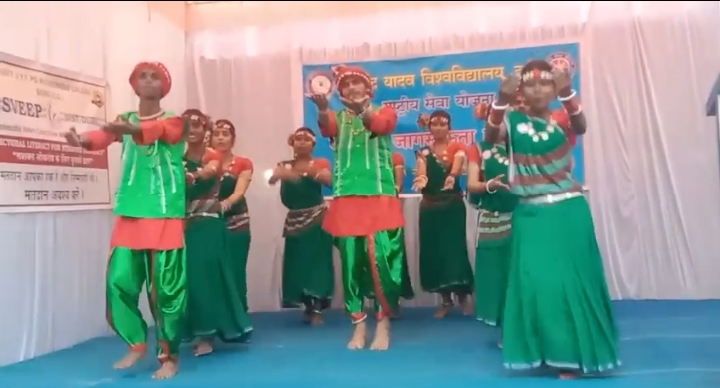 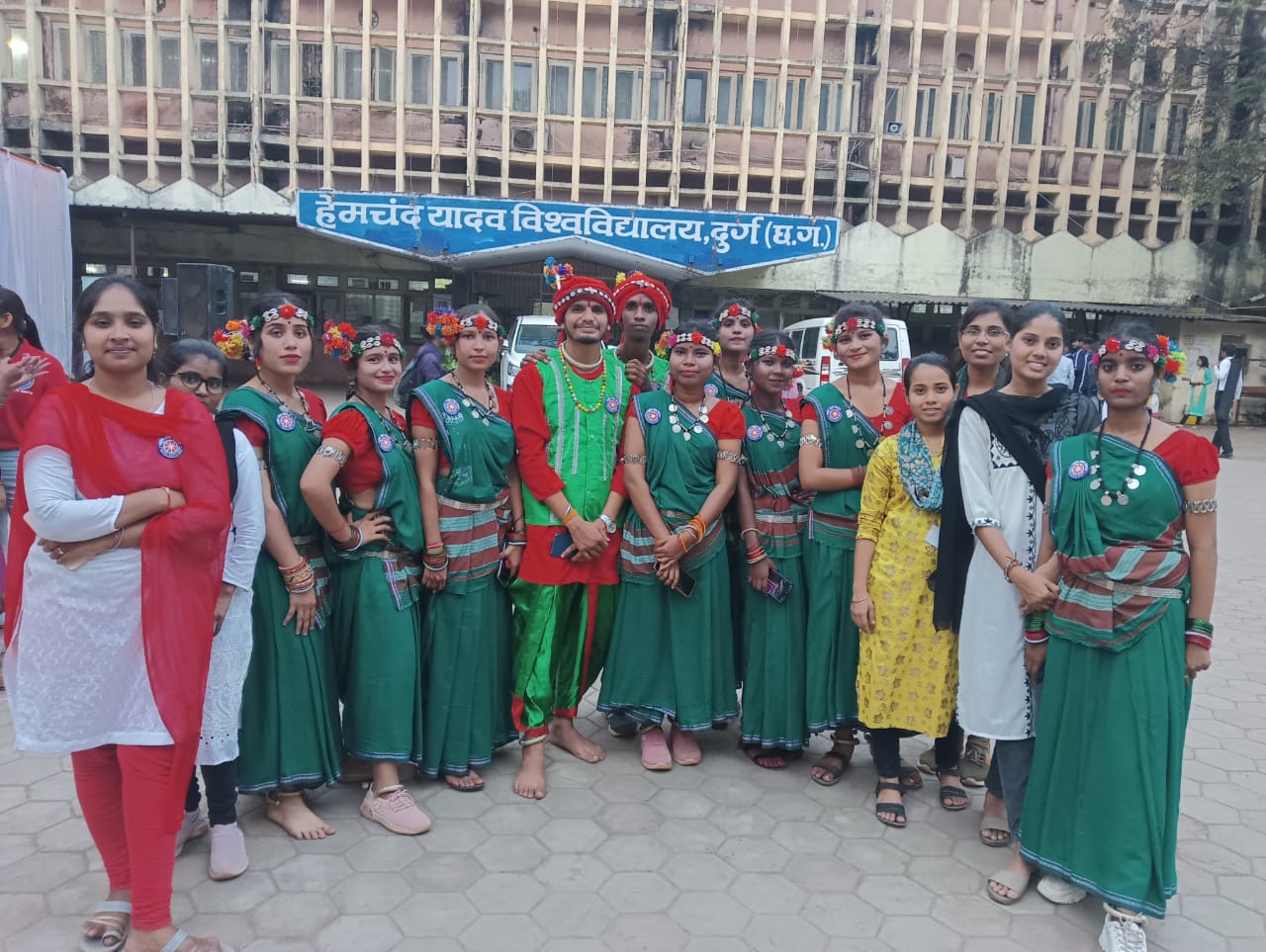